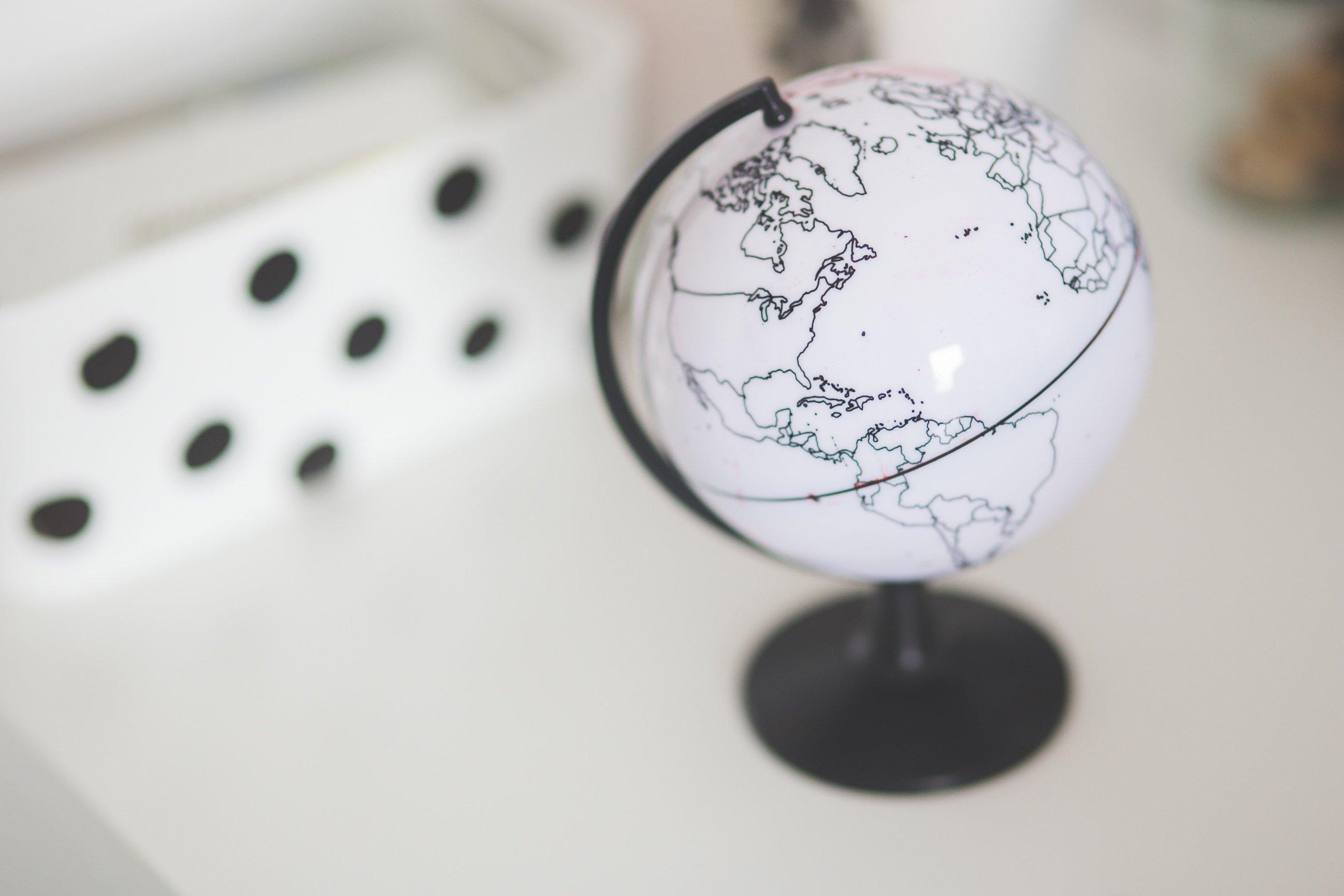 BY YUSHEN
当世界年纪“
“还小的时候
语文精品课件 二年级下册 8.2
授课时间：20XX
授课老师：某某
某某实验小学
01  课前导读
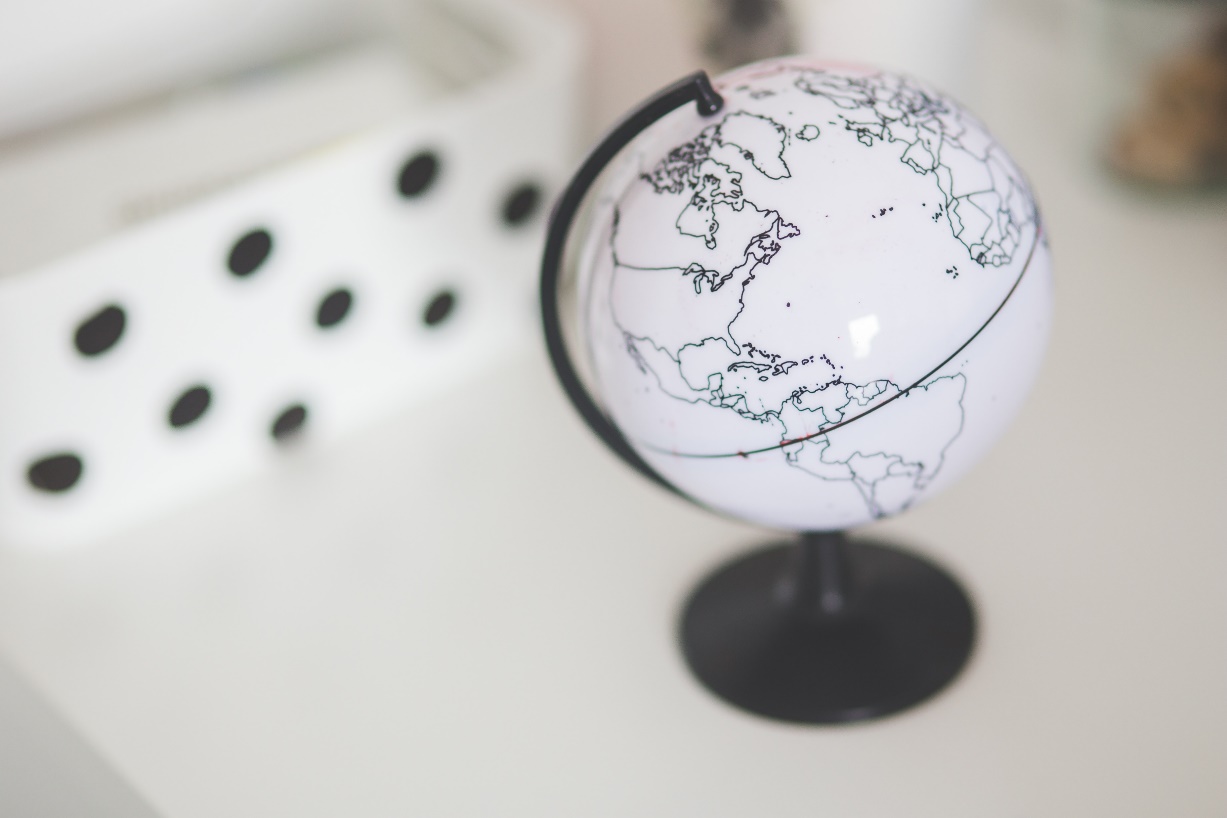 每个人都是从小慢慢长大的，你是否还记得你小时候学本领的情景呢？是不是很有趣？
    “当世界年纪还小的时候”又是怎样的呢？这是一篇具有浓厚幻想色彩的童话故事，让我们一起走进课文读一读吧。
01  课前导读
什么是童话呢？
童话，一般指虚构故事作品，是文学体裁中的一种，主要面向儿童。童话通过丰富的想象、幻想、夸张、象征的手法来塑造形象，反映生活。其语言通俗生动，故事情节往往离奇曲折，引人入胜。
01  课前导读
于尔克·舒比格：德国心理治疗师、编辑和出版家。
主要作品：
     《大海在哪里》《爸爸妈妈我和她》《有一只狗，它的名字叫天空》等。
01  课前导读
（1）不认识的字可以看拼音，或者请教老师和同学。
（2）读准每一个字的字音，圈出生字词；
（3）读通每个句子，读不通顺的多读几遍；
（4）给每个自然段写上序号。
02  字词揭秘
我会认
xū
ɡōnɡ
cāo
mǐn
jì
bì
pì
纪     必     须     功      譬     糙     敏     

式       简     由     睁      秩      序    哦
shì
jiǎn
yóu
zhēnɡ
zhì
xù
ò
02  字词揭秘
我会认
有趣的“睁”字
“睁”是一个形声字，左边的“目”表义，观察“睁”的字源，其古文字形体像眼睛（后将这只眼睛由横变竖）；
       右边的“争”表声，有撑开的意思，表示“睁”是撑开眼皮，即张开眼睛。
02  字词揭秘
年纪：年龄、岁数。
粗糙：不精细，不光滑。　
敏感：疾速，敏捷。
秩序：有条理，不混乱的情况。
成功：获得预期的结果。
02  字词揭秘
界
反
世
由
功
式
弄
复
简
02  字词揭秘
shì
世
结构：
部首：
组词：
造句：
书写指导：
独体字
一
世界    世代 
世界上有很多神奇的事物。
       第一笔横长，压横中线上，
     第二笔竖在竖中线上。
02  字词揭秘
jiè
界
结构：
部首：
组词：
造句：
书写指导：
上下
田
世界   界限
中国的万里长城享誉世界。
    “田”宽而扁，“人”撇捺舒展。
      第八笔是竖撇。
02  字词揭秘
ɡōnɡ
功
左右
工 
功课   功夫
我每天都会按时完成老师布置的功课。     
       左窄右宽，右部靠上，第三笔是提，“力”的撇画舒展。
结构：
部首：
组词：
造句：
书写指导：
02  字词揭秘
fǎn
反
结构：
部首：
组词：
造句：
书写指导：
半包围
又
反复   反面
背不过的课文我会反复朗读。
      整体笔画舒展，“又”的横撇在横中线上起笔，与捺的交叉点在竖中线上。
02  字词揭秘
fù
复
结构：
部首：
组词：
造句：
书写指导：
上下
夊
反复    复习
他正在复习功课。
        上半部分笔画紧凑，中间的“日”字最窄，下半部分撇、捺舒展。
02  字词揭秘
shì
式
结构：
部首：
组词：
造句：
书写指导：
半包围
弋
样式    形式
我喜欢休闲样式的衣服。
      第五笔是主笔，在竖中线上起笔，
     斜钩较长且有一定的弧度。
02  字词揭秘
jiǎn
简
结构：
部首：
组词：
造句：
书写指导：
上下
⺮ 
简单    简化 
这套试题很简单。   
     “日”在“门”里正中。
02  字词揭秘
nònɡ
弄
结构：
部首：
组词：
造句：
书写指导：
上下
廾
捉弄   戏弄
我一定要把所有数学题弄明白。           
    “王”笔画紧凑，第五笔横长，
       第六笔是竖撇。
02  字词揭秘
yóu
由
结构：
部首：
组词：
造句：
书写指导：
独体
田
自由   理由
小鱼在河里自由自在地游着。
     中间的竖不要太长，下面不出头。
03  课堂精讲
课文主要讲了一件什么事？
本文讲述了当世界年纪还小的时候，太阳、月亮和水都学会怎样生活的事情，而且只要万物都做它最容易做的事，这世界就很有秩序了。
当世界年纪还小的时候，每样东西都必须学习怎么生活。
指的是太阳、月亮、水，还可以指地球上的一切。
总起句，开篇点题。
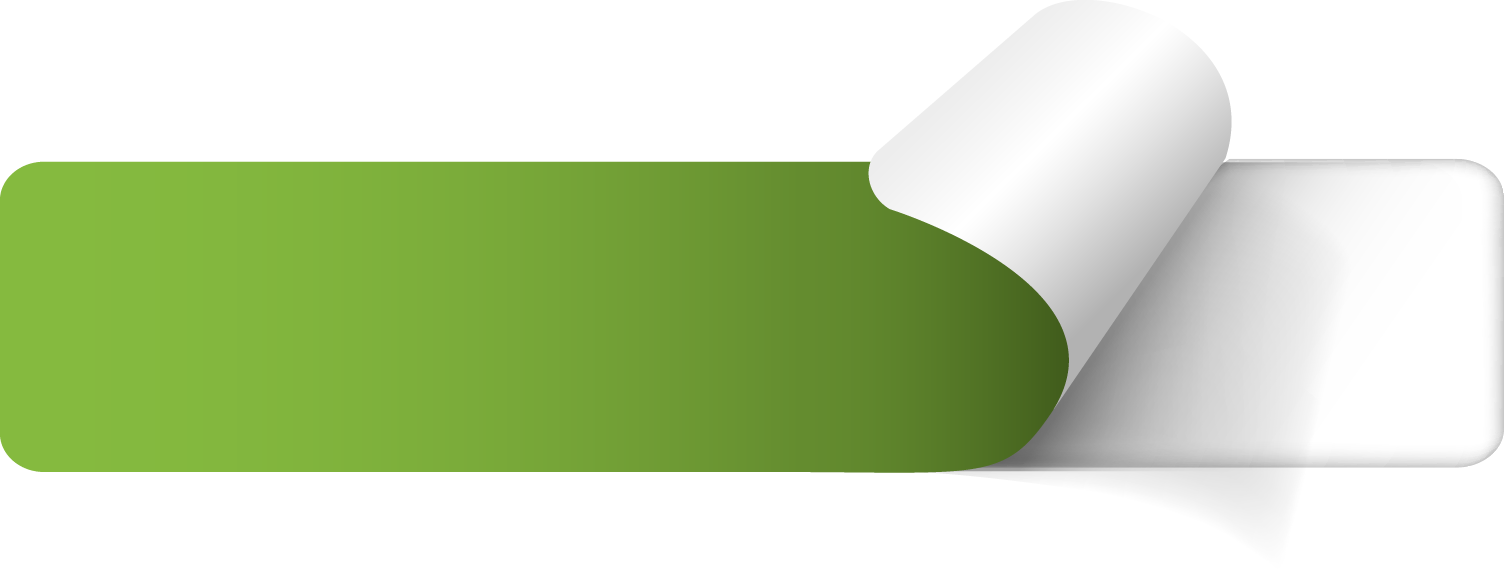 太阳的学习：
03  课堂精讲
把太阳当作一个可爱又聪明的孩子来写,让人读起来觉得生动贴切。
拟人
太阳开始学发光，学着怎么上山下山。它也试过做别的事，但是都没有成功。譬如说唱歌，它粗糙的声音，把这个敏感的新世界吓坏了。
太阳学会了发光，上山、下山。
月亮不知道自己该学些什么。学发光吗？白天它觉得这主意不好，晚上它又觉得这主意不错。
月亮的学习
03  课堂精讲
月亮
它一直无法决定，只好反反复复，一阵子这样，一阵子那样，所以看起来有时圆有时缺。它学会的是不断变化。
水开始学习流动。它很快就学会了，因为只有一种方式，那就是：一直往低处流，往低处流，往低处流……
学会了往低处流动。
运用反复的手法，强调水最擅长的流动方式。
03  课堂精讲
那时候，生活就是这么简单。每样东西只要弄明白自己做什么最容易就行了。
因为在那个时候每个东西都能按照自己的初心去做事，都能守住自己本真的东西，生活就会简单。
这句话有什么深刻含义？
只要人们遵循自然规律，不做违背自然规律的事，生活就会变得简单美好。
03  课堂精讲
雨做它最容易做的事，能滋润大地。
世界在慢慢变化，万物在自由生长。雨从云里落下，滴进泥土里；人睁开眼睛，就可以看到一切有多美好……只要万物都做它最容易做的事，这世界就很有秩序了。
万物各自学习，各自做好自己的事，这个世界就会很和谐，很美好。
表示程度高，这里是说世界很有秩序。
这世界还相当有秩序……
秩序：按顺序来，不混乱。
这里带有和谐美好的意思。
那个时候世界的特点：有秩序
03  课堂精讲
哦！不要往下讲了，最好再从头开始。这个故事没有结局，却有很多开头，很多很多开头。
作者是在警告人们，人们已经开始违背自然规律，对大自然、对地球进行了破坏，作者希望人们能改正错误，遵循自然规律，让大自然重新变得有秩序。
很久很久以前，当世界年纪还小的时候……
前后照应，深化主题。
怎样理解最后一句话？
表达了作者希望人们尊重自然规律，让世界重现美好的愿望。
03  课堂精讲
展开想象：很久很久以前，当世界年纪还小的时候，还会是什么样的？
很久很久以前，当世界年纪还小的时候，我们叫它天堂。那时人类、动物、植物、山谷刚刚才到。它们互相打招呼。
说一说：小朋友可以做哪些容易做的事，世界会比较有秩序呢？
过马路时要看红绿灯
在图书馆里看书不吵闹
……
03  课堂精讲
课文主旨
本文用活泼俏皮的语气讲述了当世界年纪还小的时候，一切按自然规律运行时的美好景象，表达了作者希望人们遵循自然规律，让万物按自然规律自由运行的美好愿望。
04  课堂小结
【保护地球宣传语】
地球是我家，绿化靠大家。 
保护环境就是保护人类自己。 
绿色是地球的本色。 
树木拥有绿色，地球才有脉搏。
04  课堂小结
当世界年纪还小的时候，每样东西都必须学习怎么生活，星星聚集排列成星座，有一些星星先试着排成长颈鹿，然后棕榈树，又试了试排成玫瑰，最后才决定排成大熊星座。同时，还有其他的星星排成摩羯座、天龙座、金牛座、天鹅座。
俗语说得好，活到老，学到老。是呀，我们应该努力学习，用知识武装自己，用知识改变自己，每天的一小步，就是以后的一大步，我们要坚持学习，让自己成为一个优秀的人。
04  课堂小结
当世界年纪还小的时候
万物开始学习生活
太阳：上山下山
遵循自然规律
生活美好有序
水：往低处流
月亮：不断变化
世界：有秩序
05  课堂练习
一、看拼音，写词语。
       shì   jiè          gōng   láo       róng   yì
    （         ）           （                ）        （               ）
     fǎn    fù           jiǎn   dān         yǎn   jing
   （         ）            （                ）        （               ）
世界
功劳
容易
反复
简单
眼睛
05  课堂练习
二、选词填空。     
必须     必然       简单     简洁     
（1）这个问题很（       ），我一听就会了。
（2）我们（        ）按照老师的要求做。
（3）他的总结非常（        ），一点儿也不拖泥带水。
（4）这两者之间有着（        ）的联系。
简单
必须
简洁
必然
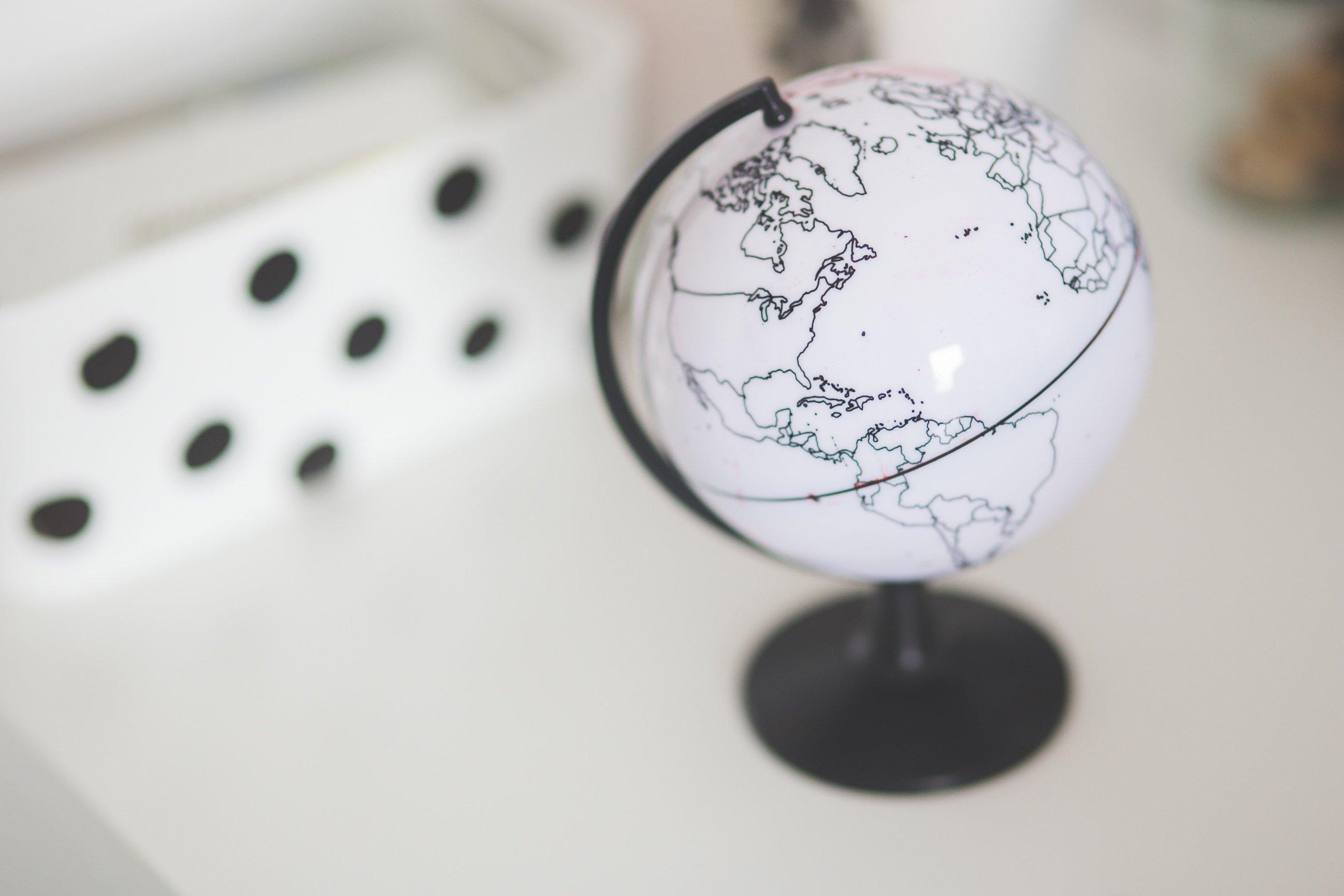 BY YUSHEN
当世界年纪“
“还小的时候
语文精品课件 二年级下册 8.2
授课时间：20XX
授课老师：某某
某某实验小学